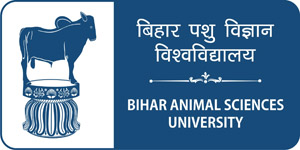 Prevention, control and  treatment of nutritional and metabolic diseases of zoo and wild animalsPart-I
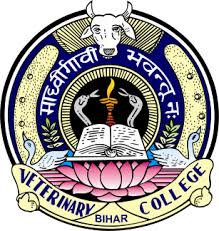 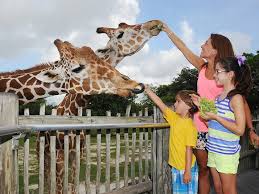 Dr. Vivek Kr. Singh 
Assistant Professor
Department of Veterinary Clinical Complex
Metabolic Diseases mean the diseases that occur due to the “imbalance” between the rate of “input” of dietary nutrients and the “output” of products (product like new born, milk for young one etc.) and lead to the occurrence of metabolic derangements in the affected wild animal species
METABOLIC AND NUTRITIONAL DISEASES IN WILD ANIMALS 
RICKETS AND OSTEOPOROSIS 	
OSTEOMALACIA AND FIBROUS OSTEODYSTROPHY 
METABOLIC BONE DISEASE IN CAPTIVE AVIARY SPECIES 	
RICKETS
GOUT 	
HYPOTHYROIDISM 	
DIABETES MELLITUS IN MAMMALS AND BIRDS 	
FATTY LIVER IN MAMMALS AND BIRDS 	
NEONATAL HYPOGLYCEMIA IN WILD ANIMALS 	
KETOSIS (ACETONEMIA) IN WILD RUMINANTS 	
LACTATION TETANY IN WILD EQUIDS 	
PARTURITIENT PARESIS (MILK FEVER) IN WILD RUMINANTS
RICKETS AND OSTEOPOROSIS
Rickets occurs due to lack of vitamin D3 
 In case of rickets, malformation of the growing bone (bowing of limbs/curving in limbs) occurs
Osteoporosis occurs in both the adults and juveniles (but may be frequent in senile female reptiles)
 Already hardened bones become weakened by the withdrawal of calcium for metabolic purposes and the wild animals become more prone for the development of fractures
OSTEOMALACIA AND FIBROUS OSTEODYSTROPHY
These disorders are often seen in the young hatchlings of crocodiles which subsequently reveal failure of hardening of bones due to lack of calcium 
Among mammals, bone eaters (eg. hyaena) if deprived of bones during feeding will end up in metabolic bone diseases
Etiology
Feeding diet with less calcium (provision of mince with liver and heart without bone or with less bones) 
Failure in proper absorption of calcium (diseases of GI tract / excessive phosphorus in diet) 
Insufficient calcium supplement and hormonal imbalances due to multiple causes 
Lack of vitamin D esp. in indoor-kept wild animals. 
Prolonged storage of ration leads to less vitamin D3
Clinical signs
Persisting of kyphokoliosis ( hunch backed appearance) esp. in subadults and adult crocodiles 
Weakness of hatchling to walk on land while they still can move freely if in water or can swim freely in water
Falling of teeth and poor calcification of teeth 
Jaw bones become more pliable as evidenced in case of hatchlings(rubber jaws) 
Weakness in hatchlings along with sluggish movements 
In chelonians, lump like appearance of carapace (compare with normal nearby chelonian)
Kyphokoliosis
Diagnosis
Clinical signs and history of feeding and management
Radiographical examination 
Serum estimation of calcium and phosphorus
Thanks